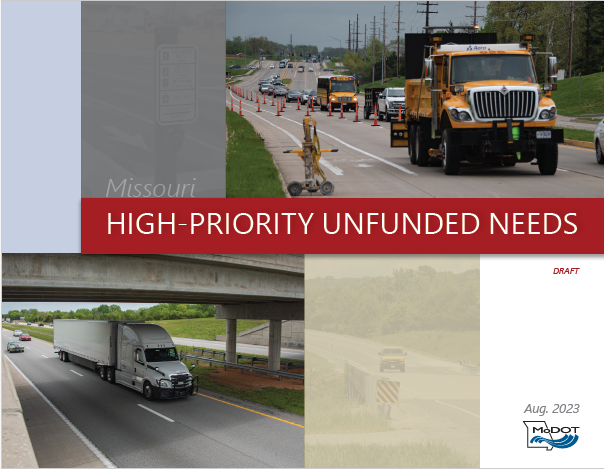 UNFUNDED NEEDS:
PUBLIC MEETINGS
Northwest
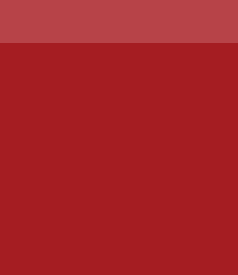 System Improvements
$621 Million
Total Distributed Construction Program Funds
$1,508 Million
Safety
$58 Million
Asset Management
$829 Million
Funding Distribution
Fiscal Year 2024 Amounts
To insert an image in the place of this, right click and choose “Change Picture”
Distributed based on:
System size
System usage
Fatalities/serious injuries
Population
Employment
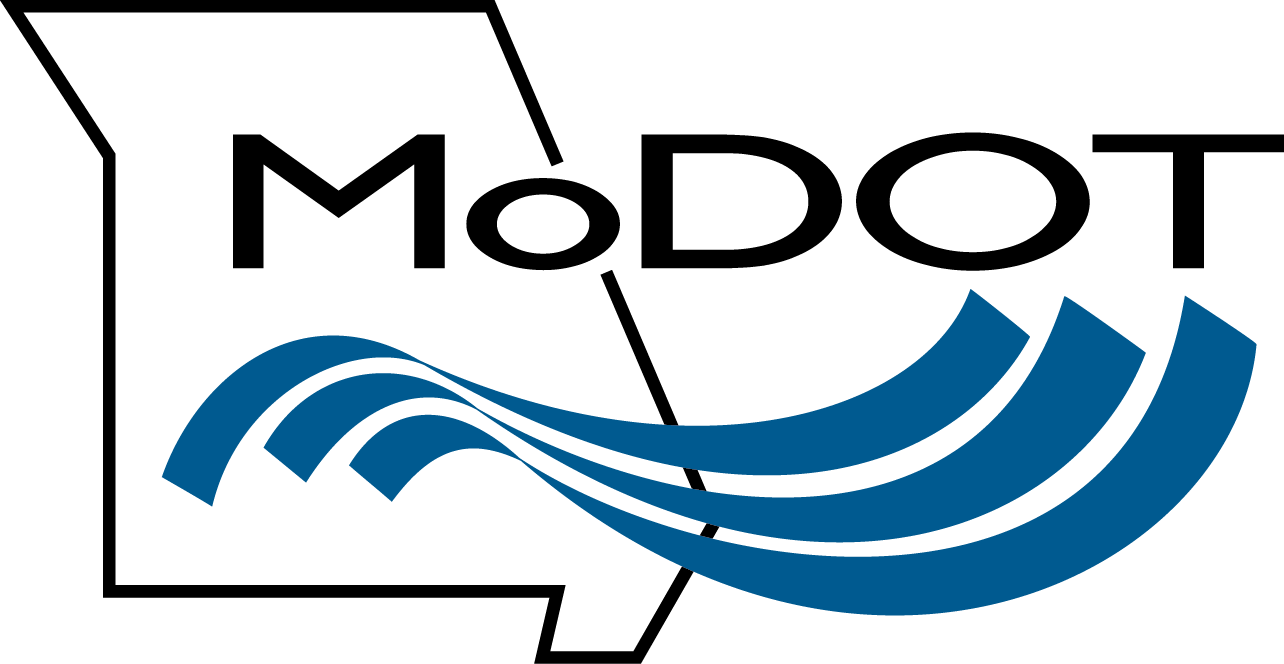 *Does not include I-70 or other Legislatively Designated and Funded Initiatives
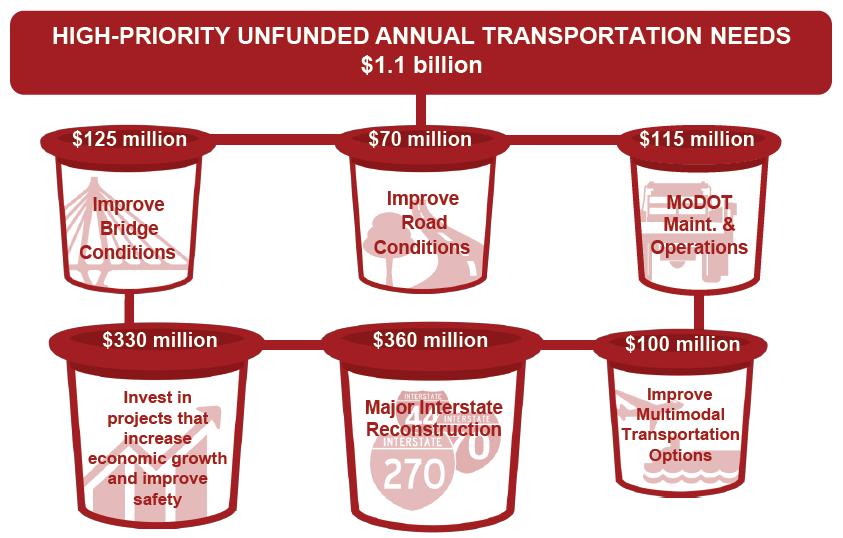 THE NEEDS
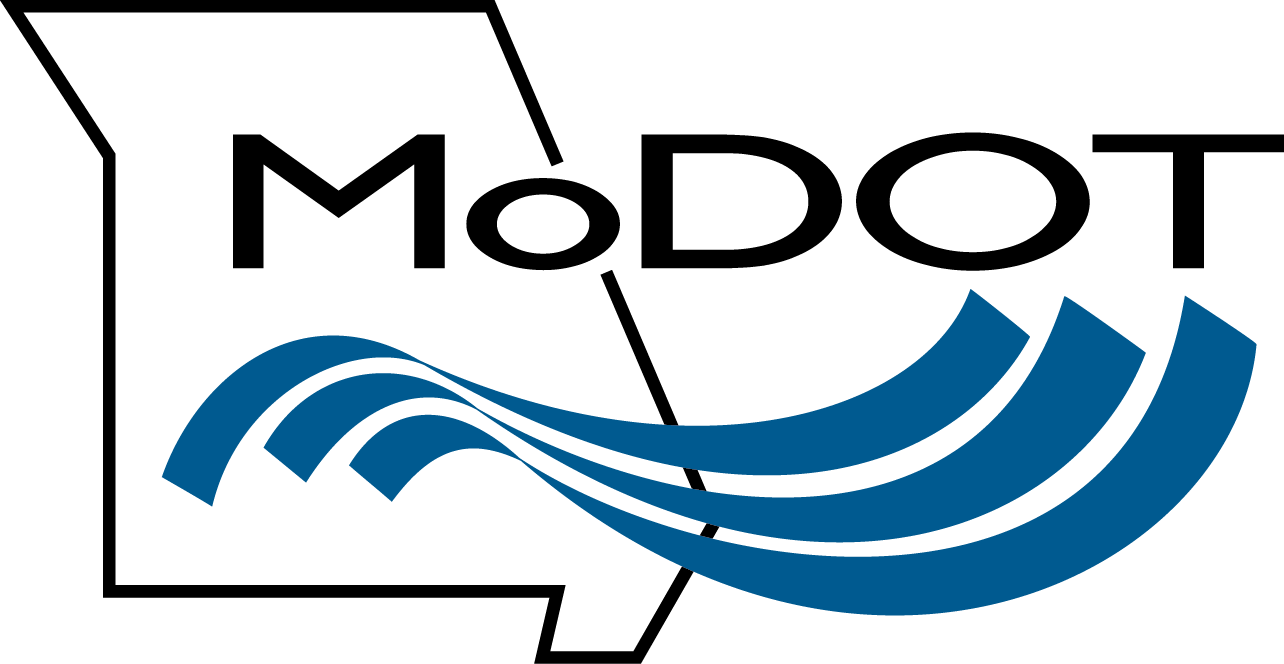 THE OUTCOME
$4.7 billion of road and bridge needs in new updated document
Three tiers
Tier one = could be accomplished in the current STIP horizon
$1 billion of multimodal needs
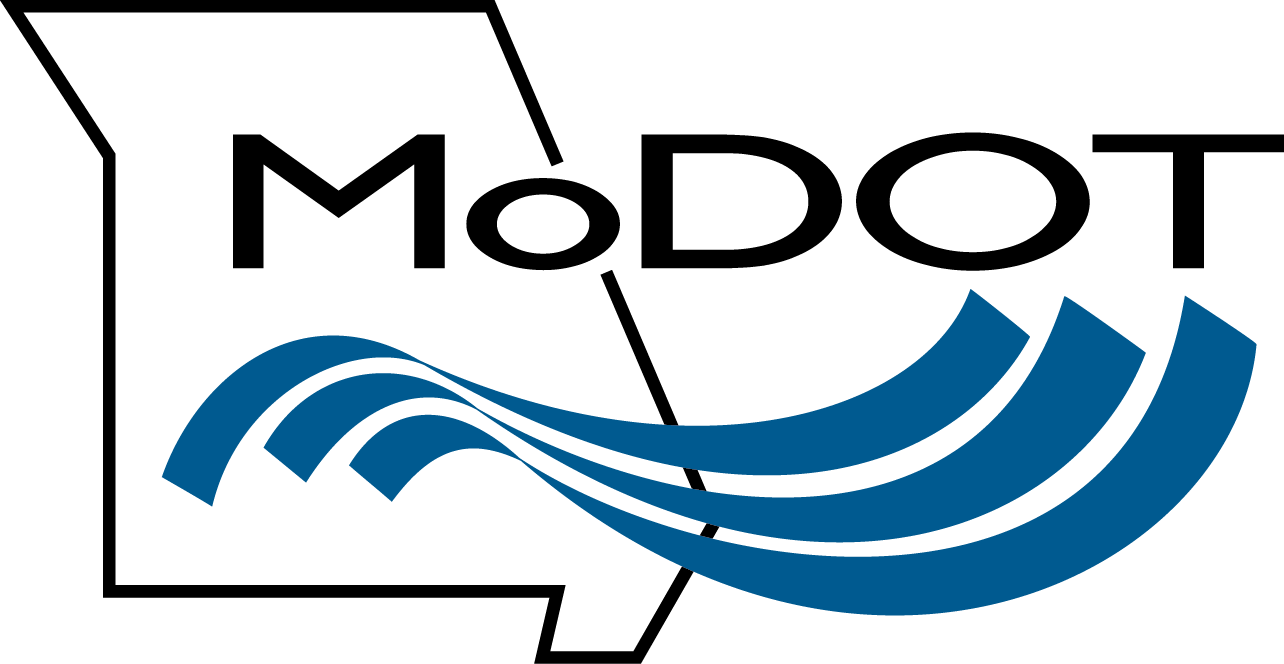 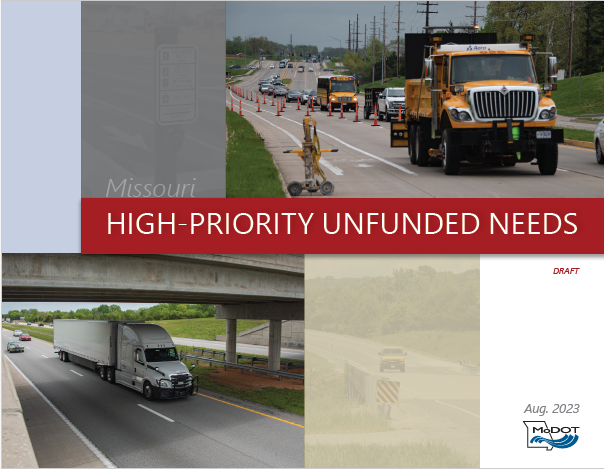 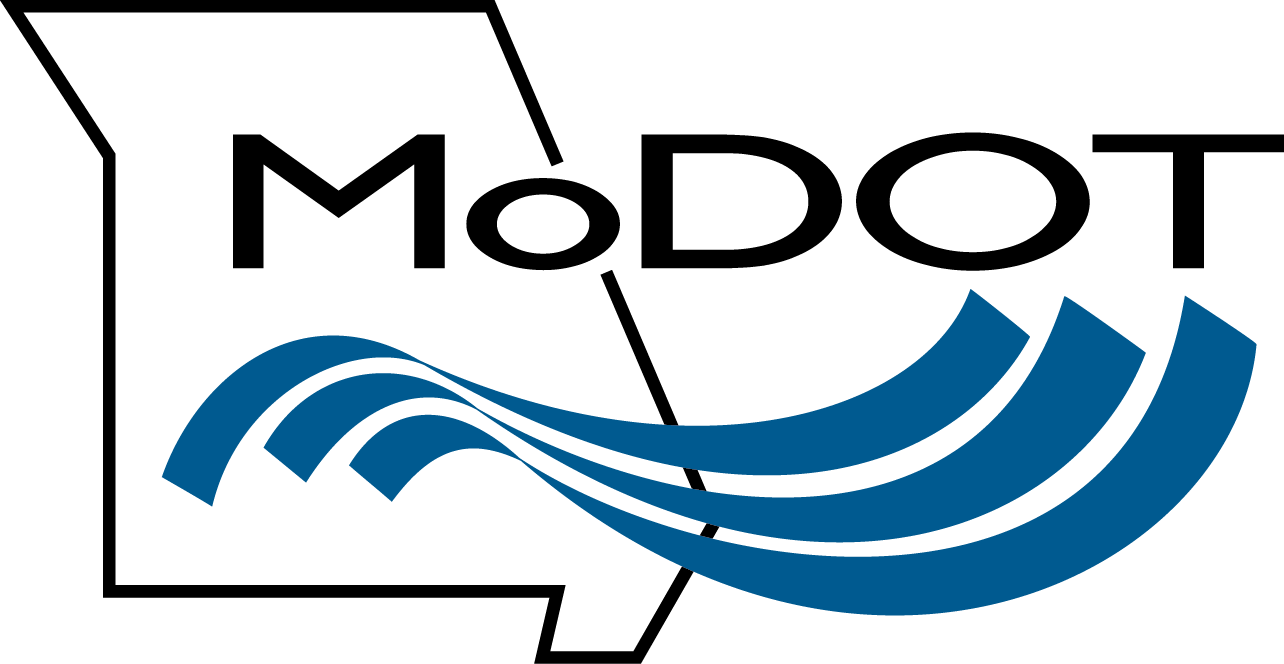 THE PROCESS
Establish a vision
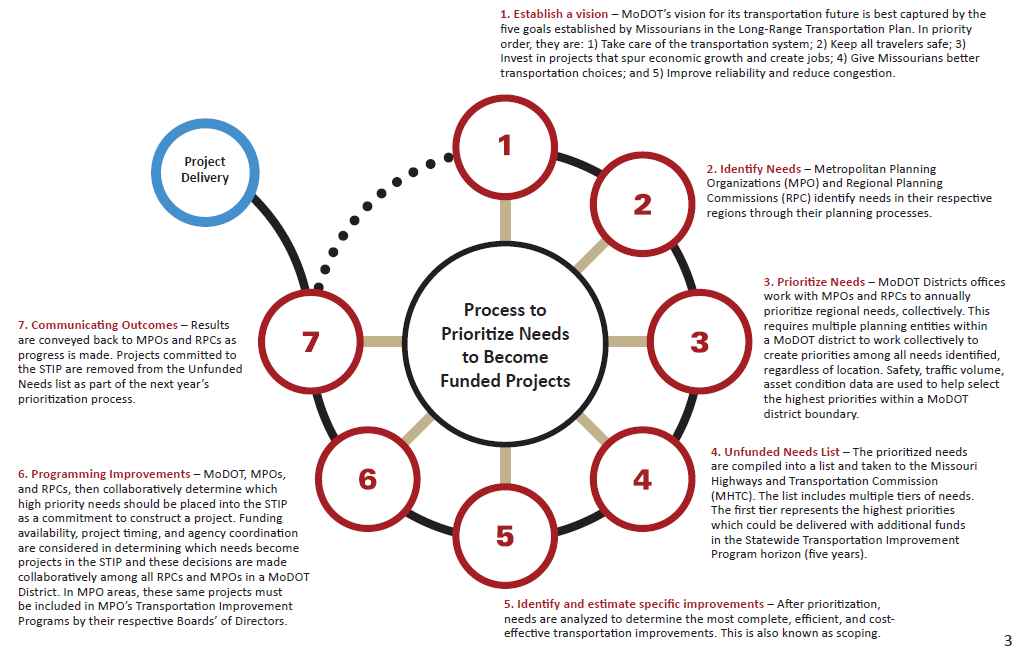 Projectdelivery
Identify needs
Prioritize needs
Communicating outcomes
Programming improvements
Unfunded needs list
Identify and estimate specific improvements
Prioritize needs – MoDOT district offices work with MPOs and RPCs to annually prioritize regional needs, collectively. This requires multiple planning entities within a MoDOT district to work collectively to create priorities among all needs identified, regardless of location. Safety, traffic volume, asset condition data are used to help select the highest priorities within a MoDOT district boundary.
3
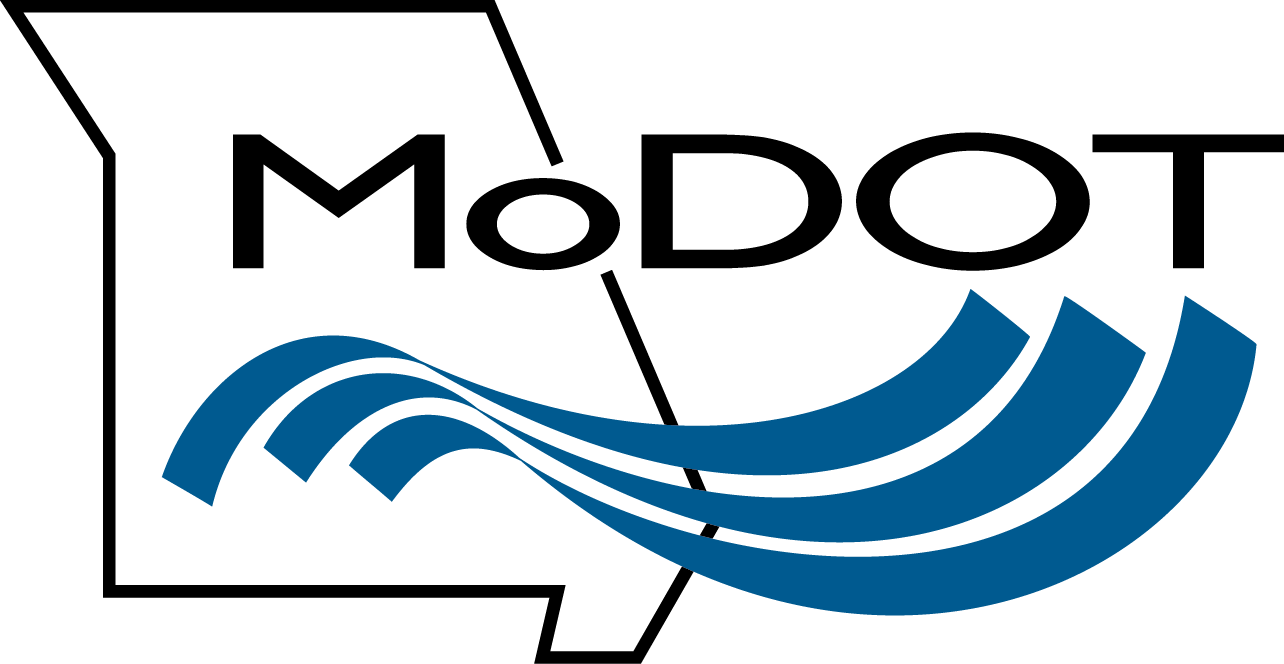 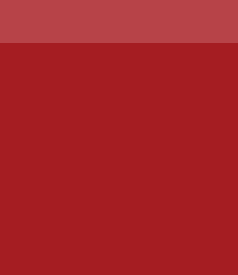 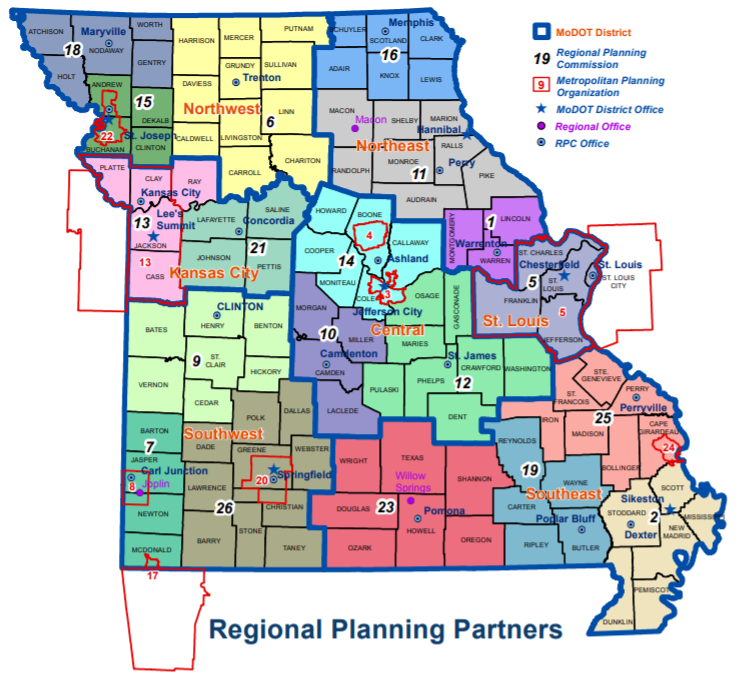 REGIONAL PLANNING PARTNERS
HIGH-PRIORITY UNFUNDED ROAD AND BRIDGE NEEDS
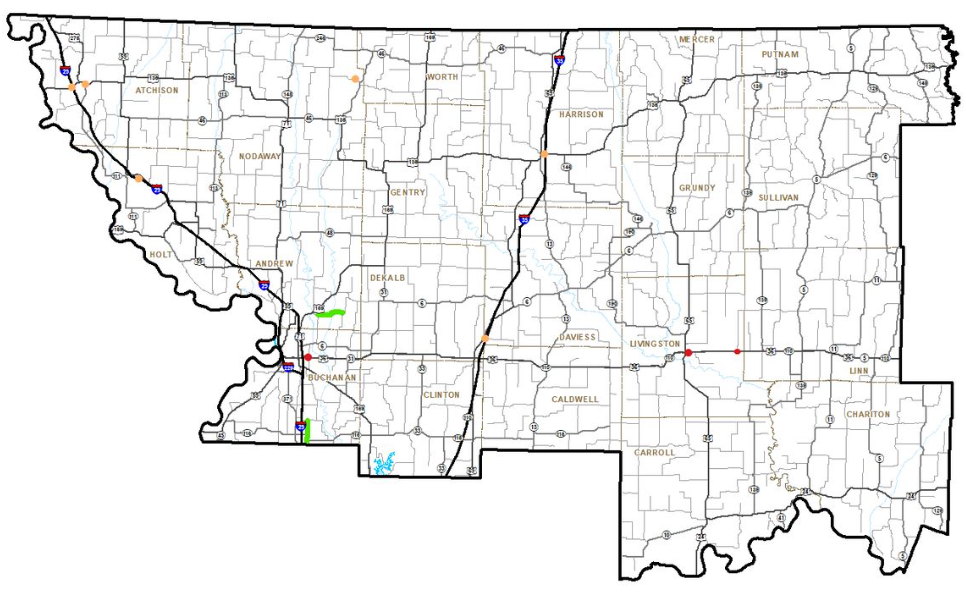 Tier 1 - $26 million
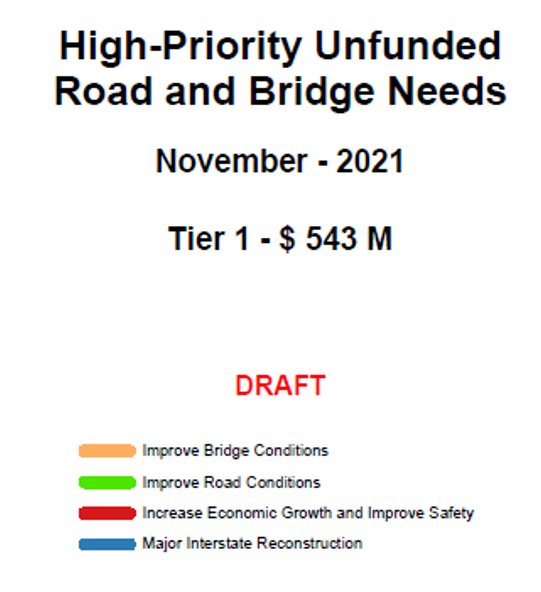 NORTHWEST - TIER 1
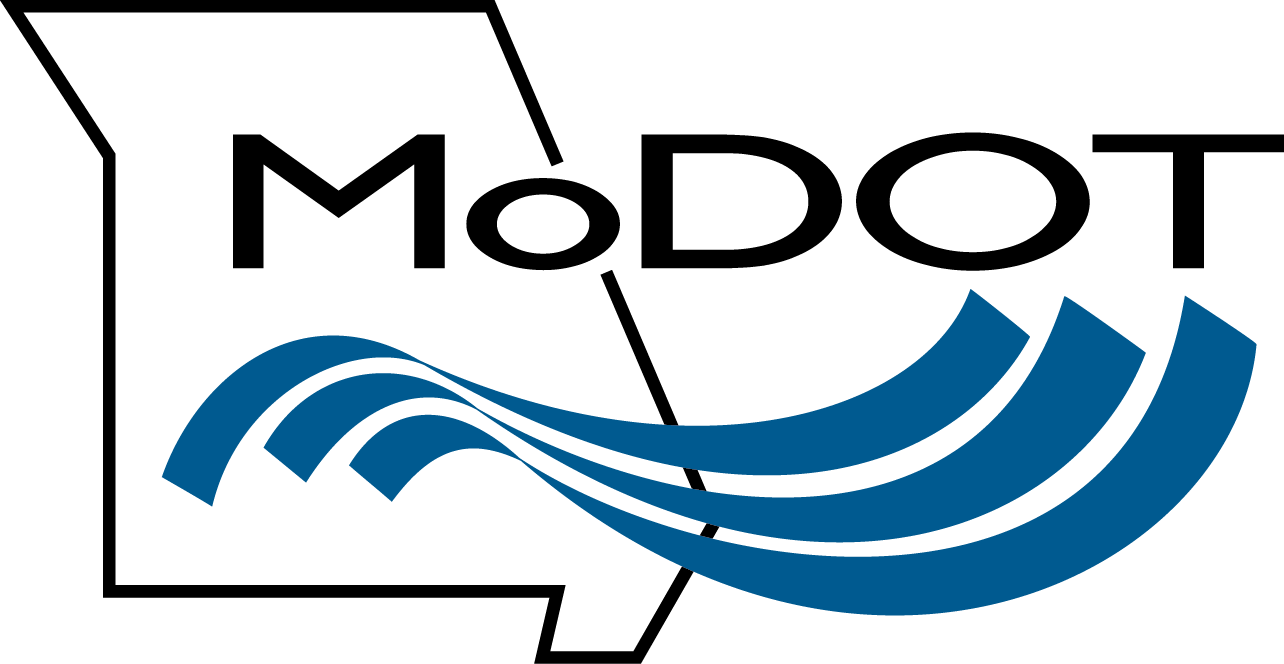 HIGH-PRIORITY UNFUNDED ROAD AND BRIDGE NEEDS
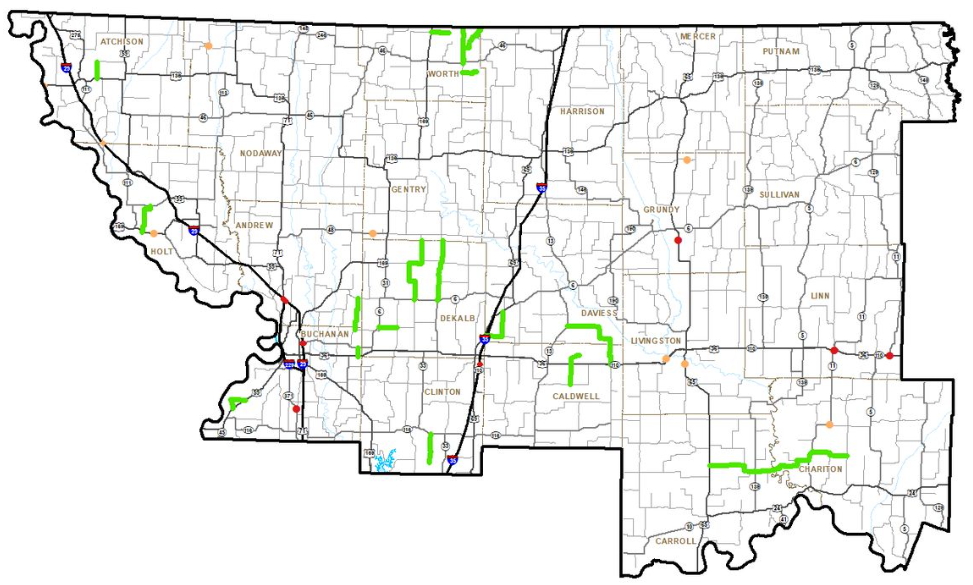 Tier 2 - $93 million
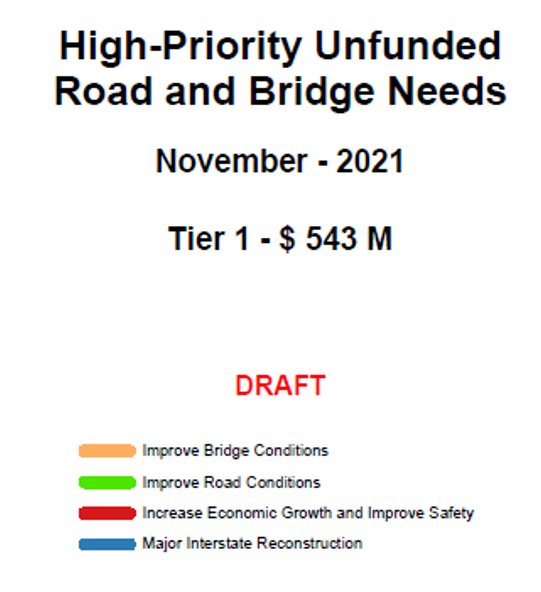 NORTHWEST - TIER 2
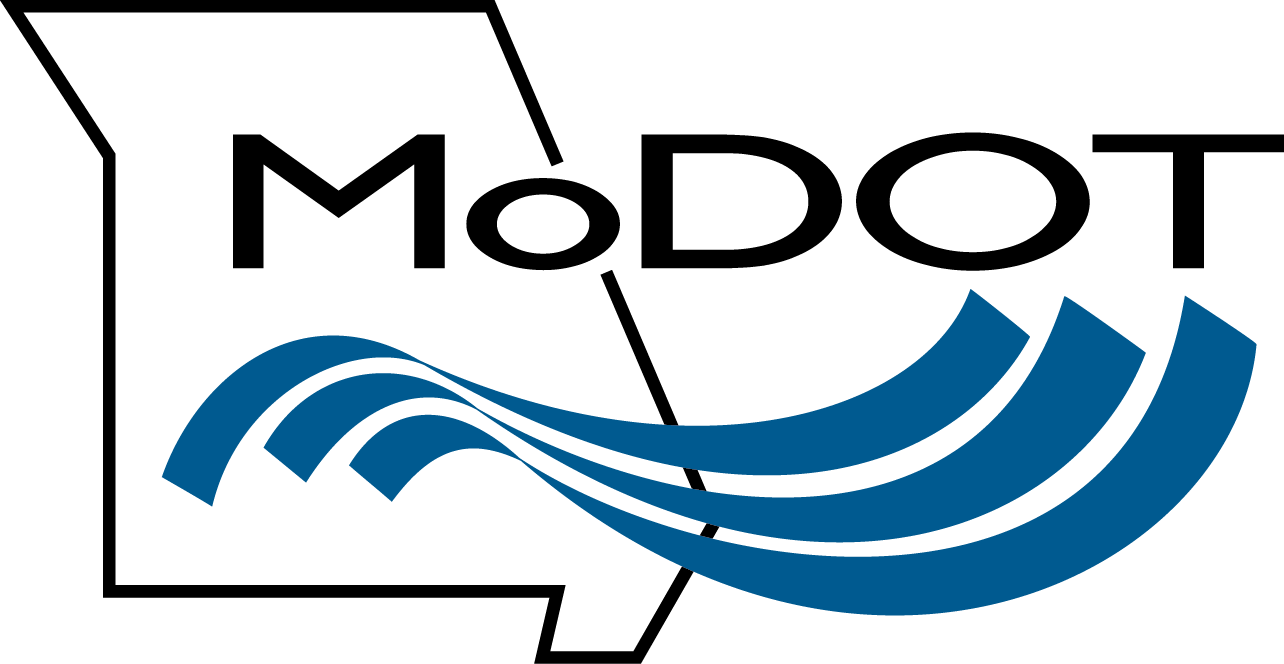 HIGH-PRIORITY UNFUNDED ROAD AND BRIDGE NEEDS
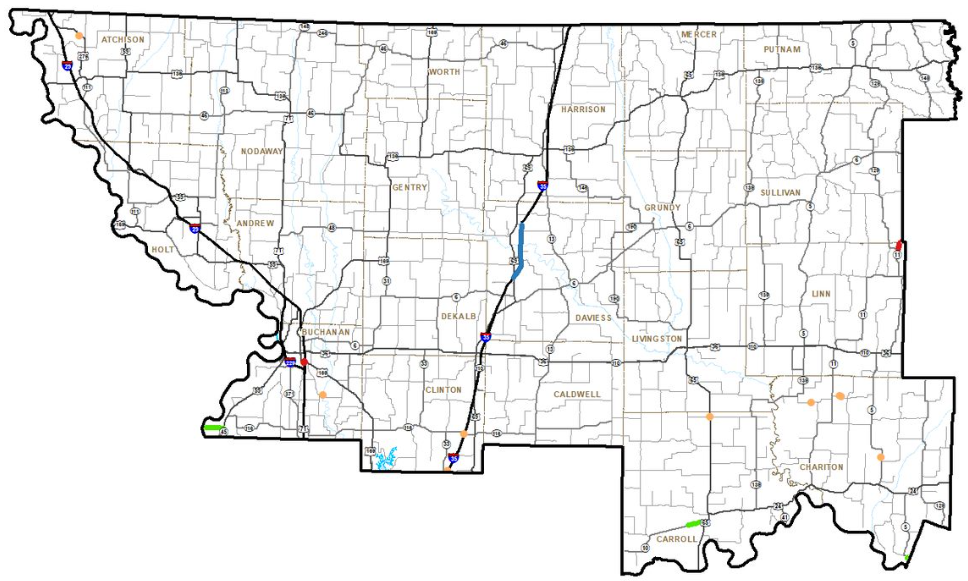 Tier 3 - $95 million
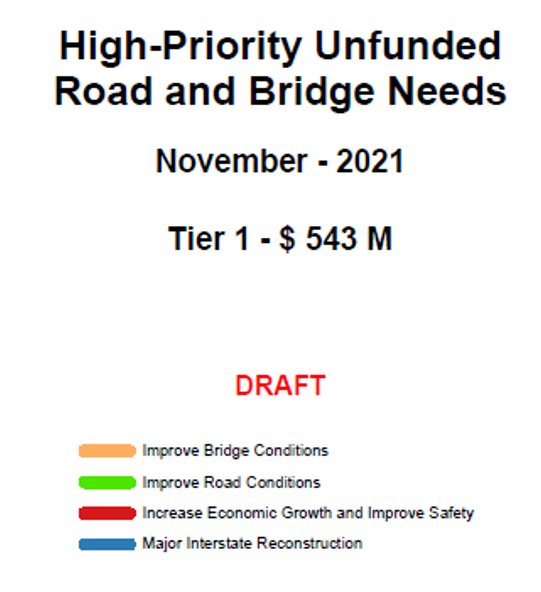 NORTHWEST - TIER 3
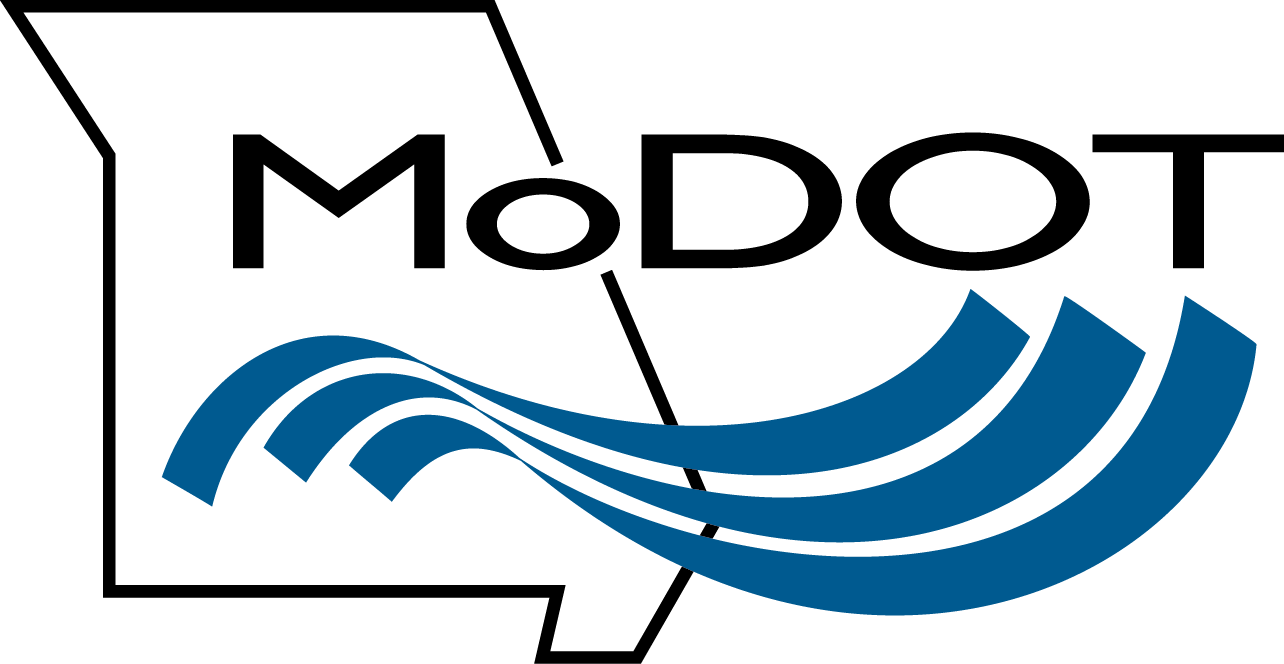 HIGH-PRIORITY UNFUNDED MULTIMODAL NEEDS
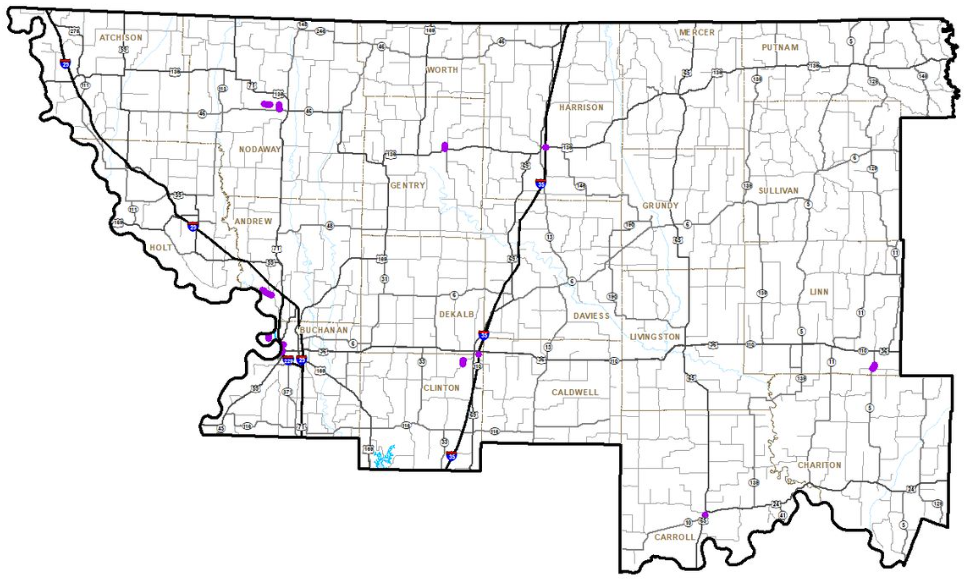 Multimodal - $50 million
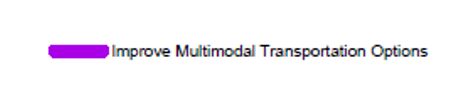 NORTHWEST - MULTIMODAL
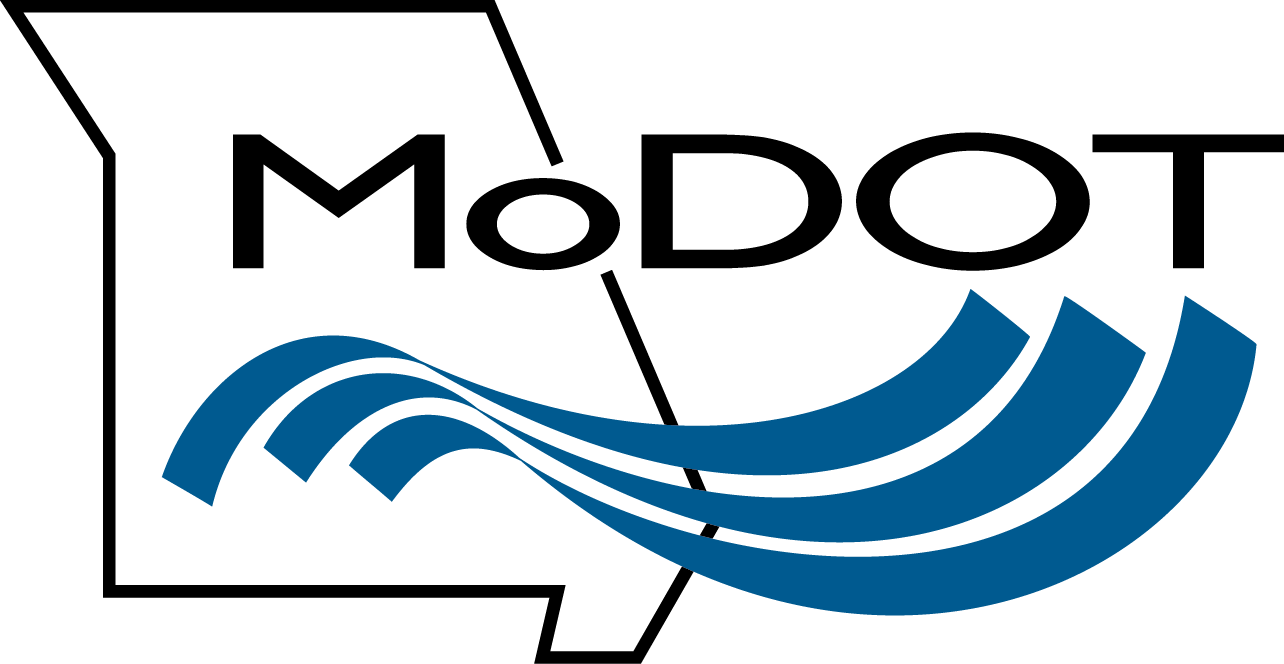 NORTHWEST SUMMARY
Amounts in $1,000 in 2023 Dollars (Uninflated)
STATEWIDE - TOTALS BY PRIORITY
STATEWIDE - TOTALS BY TYPE
To view the document and submit a comment:
modot.org/unfundedneeds
NEXT STEPS
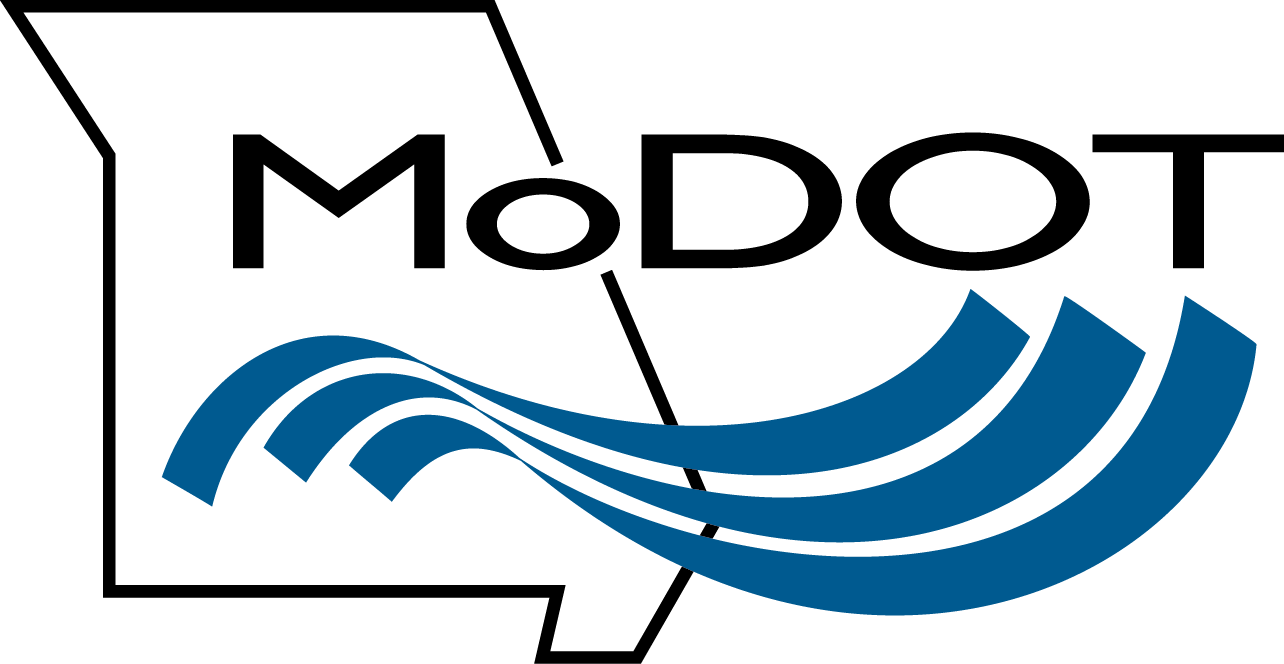